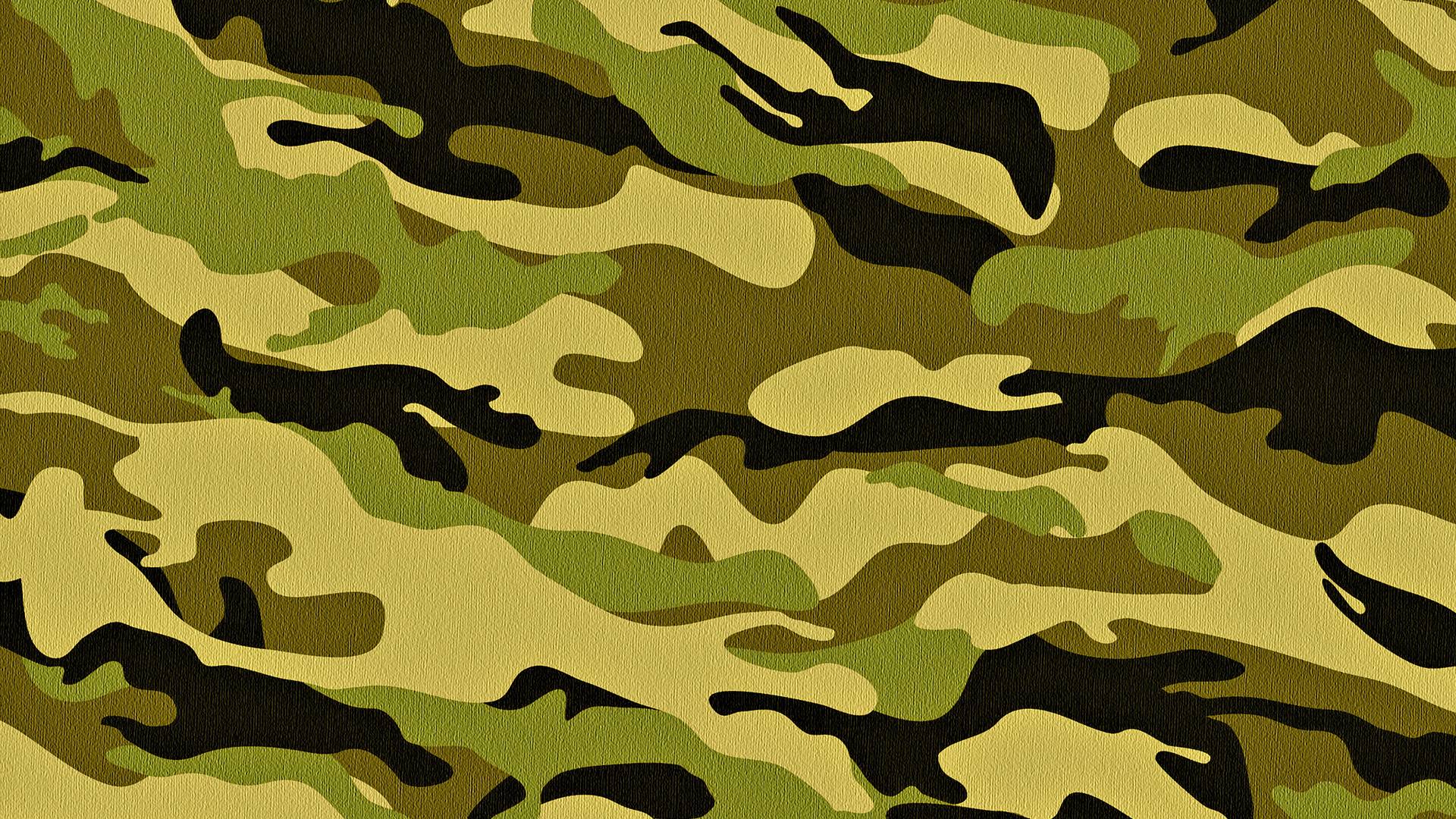 A Good Soldier of Jesus Christ
2 Timothy 2:1-7
A Good Soldier Has…
Responsibilities

Must obey commanding officers (2 Tim. 2:4)
Must execute these commands to the best of their ability (2 Tim. 2:2; Matt. 28:20)
Responsibilities increase with use (Matt. 25:14-23)
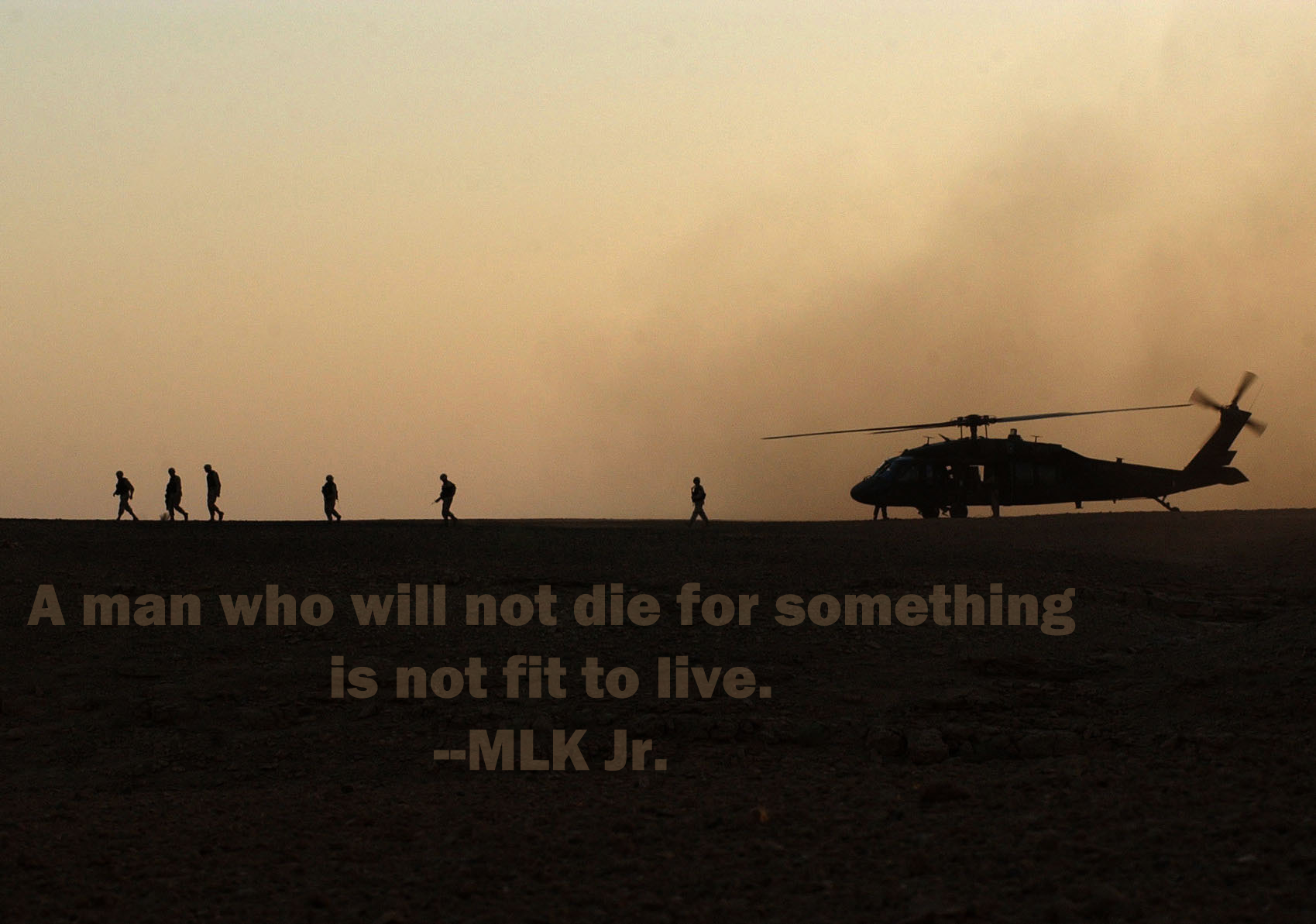 A Good Soldier Has…
A Uniform

A Christian is to look the part (1 Tim. 2:8-10)
A Christian is to put on the new man (Eph. 4:22-24)
A Christian is to put on the Lord Jesus Christ       (Rom. 13:14)
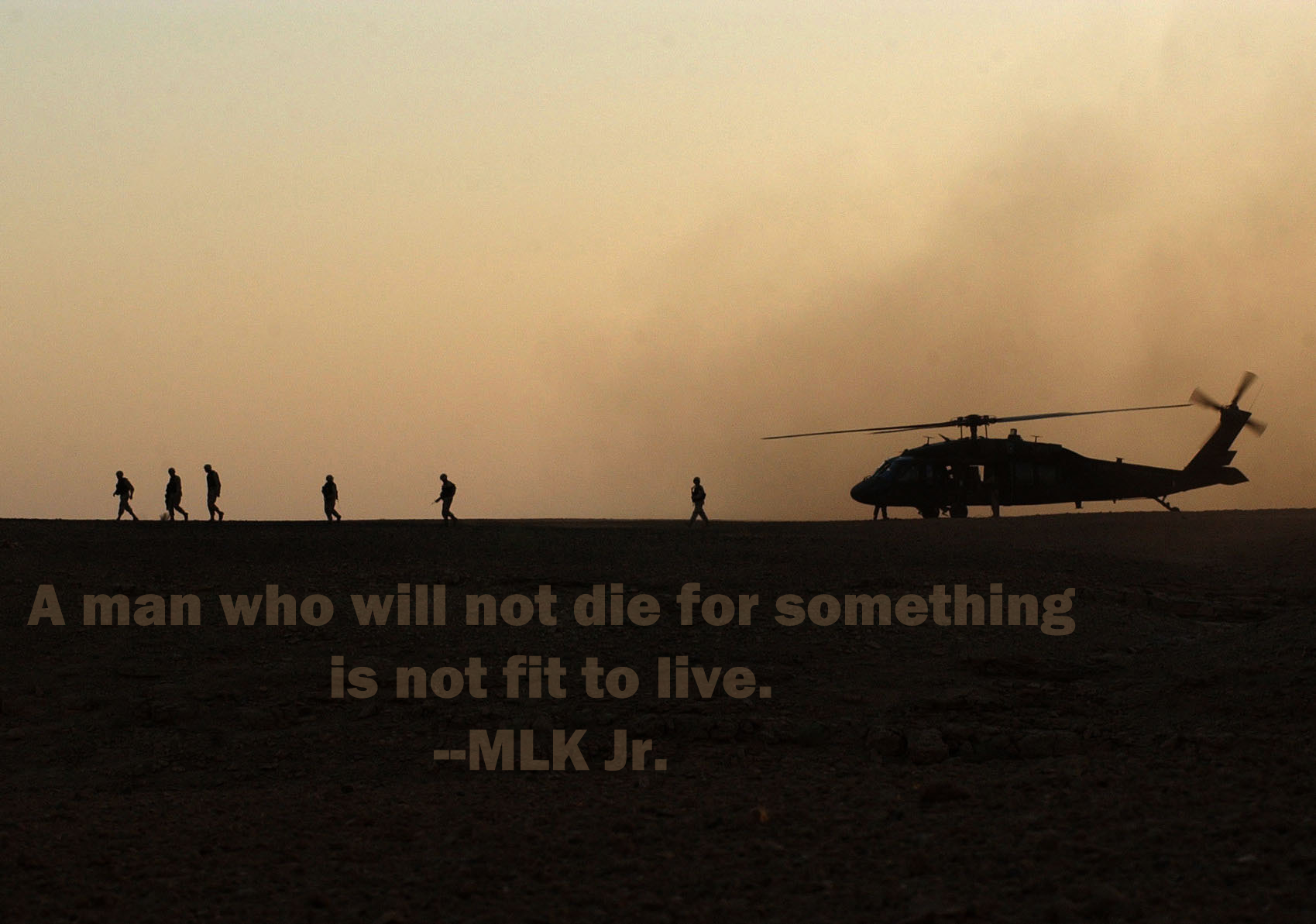 A Good Soldier Has…
A Uniform

A Christian is to look the part (1 Tim. 2:8-10)
A Christian is to put on the new man (Eph. 4:22-24).
A Christian is to put on the Lord Jesus Christ       (Rom. 13:14).
“‘To be clothed with a person’ is a Greek phrase, signifying to assume the interests of another – to enter into his views, to imitate him, and be wholly on his side” (Clarke).
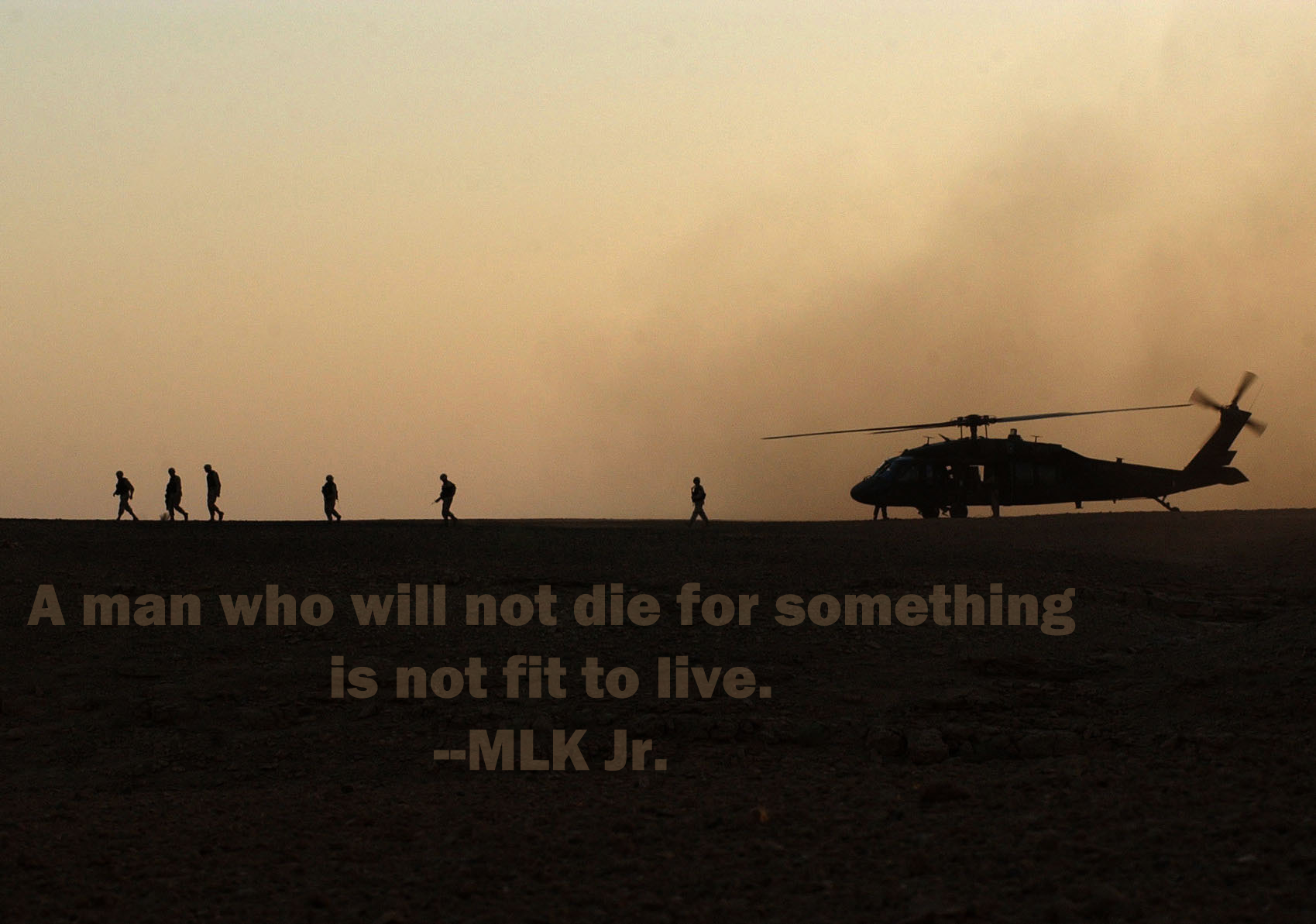 A Good Soldier Has…
Language

“your speech betrays you” (Matt. 26:73)
“Shibboleth” (Judges 12:6)
“spoke the language of Ashdod” (Nehemiah 13:24)
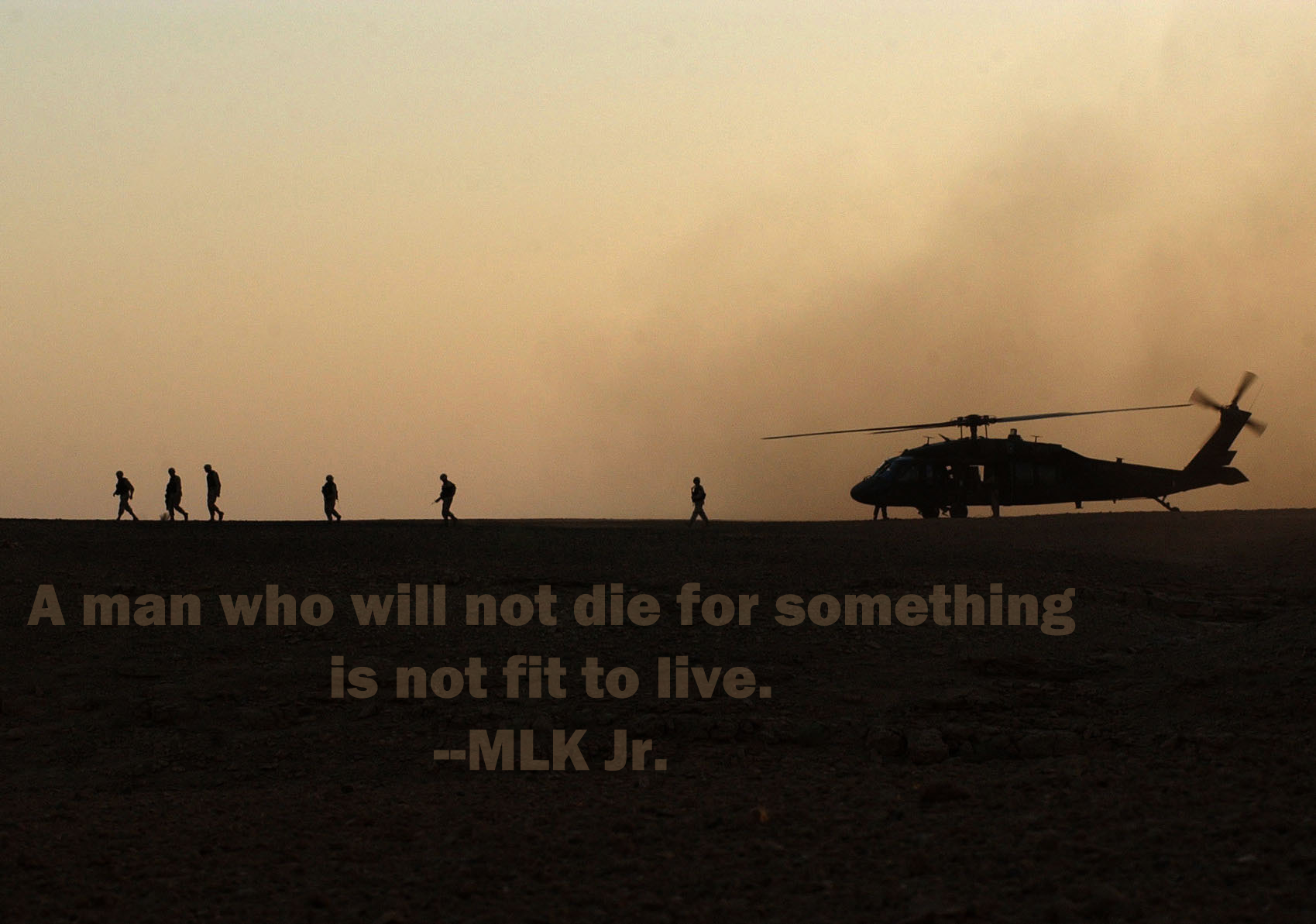 A Good Soldier Has…
Equipment

The “armor of God” (Eph. 6:11-17)
The “sword of the Spirit” (Eph. 6:17)
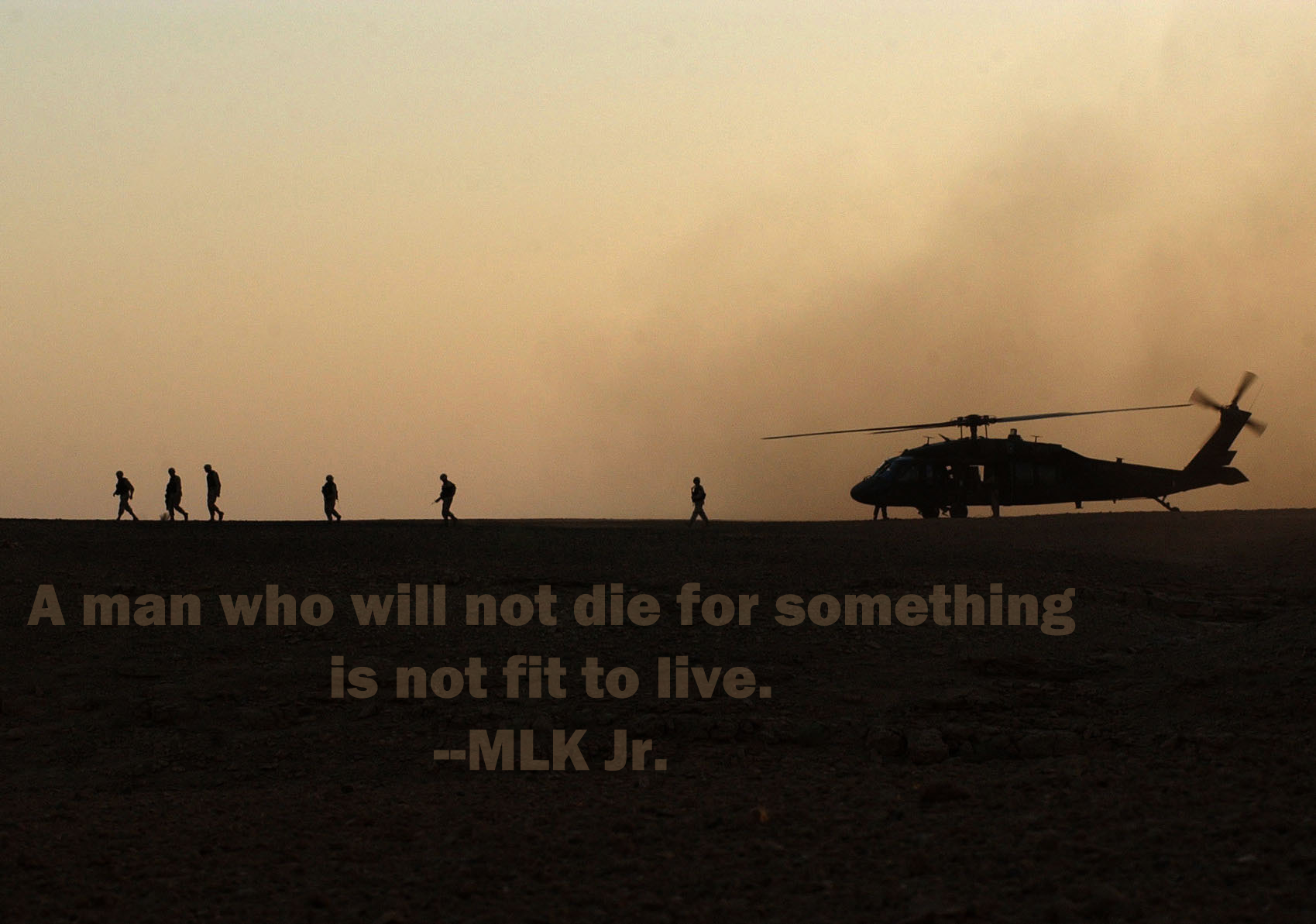 A Good Soldier Has…
R esponsibilities
U niform
L anguage
E quipment
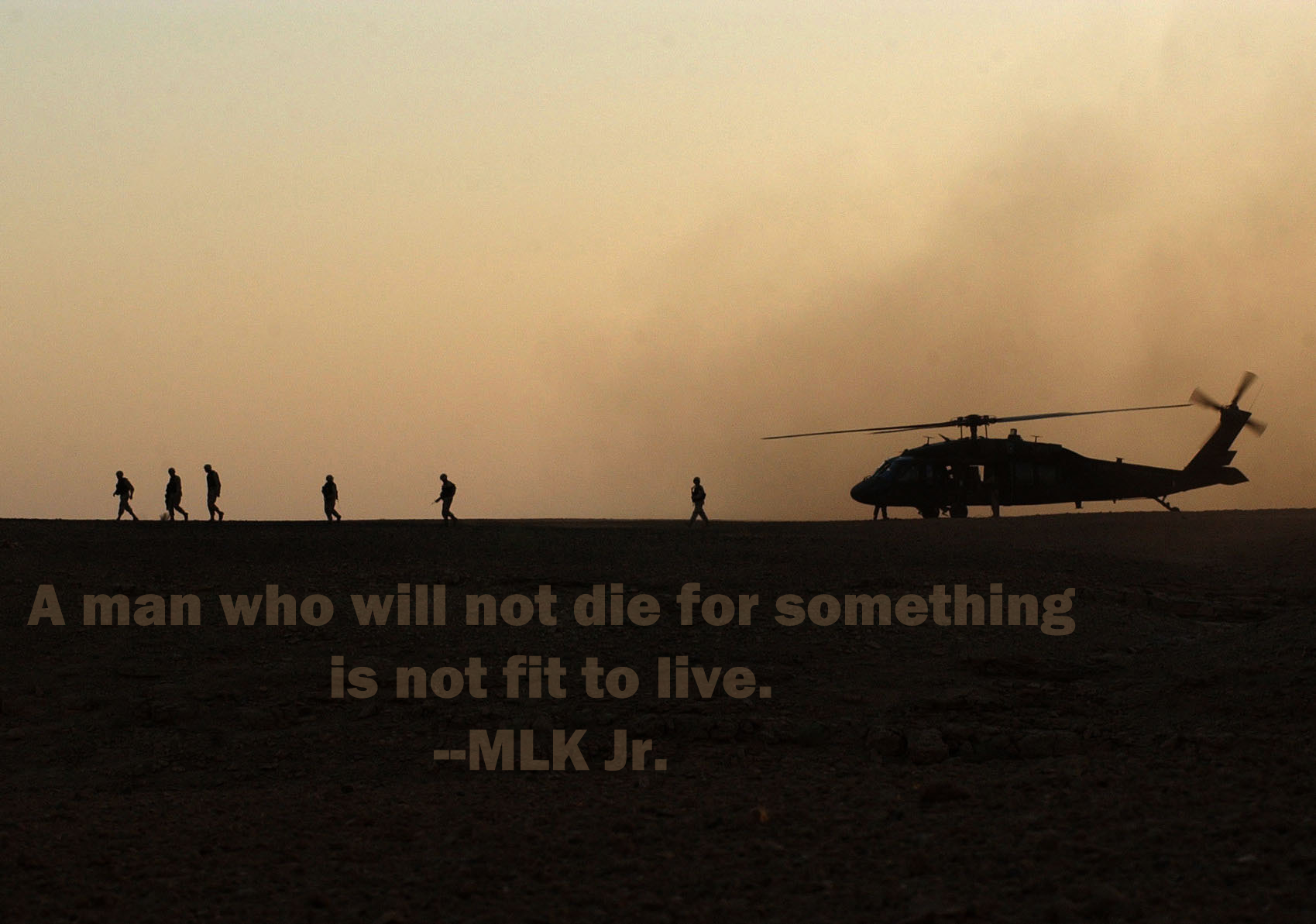 A Good Soldier Has…
R esponsibilities
U niform
L anguage
E quipment
A soldier has to follow the RULES.

So does a Christian.
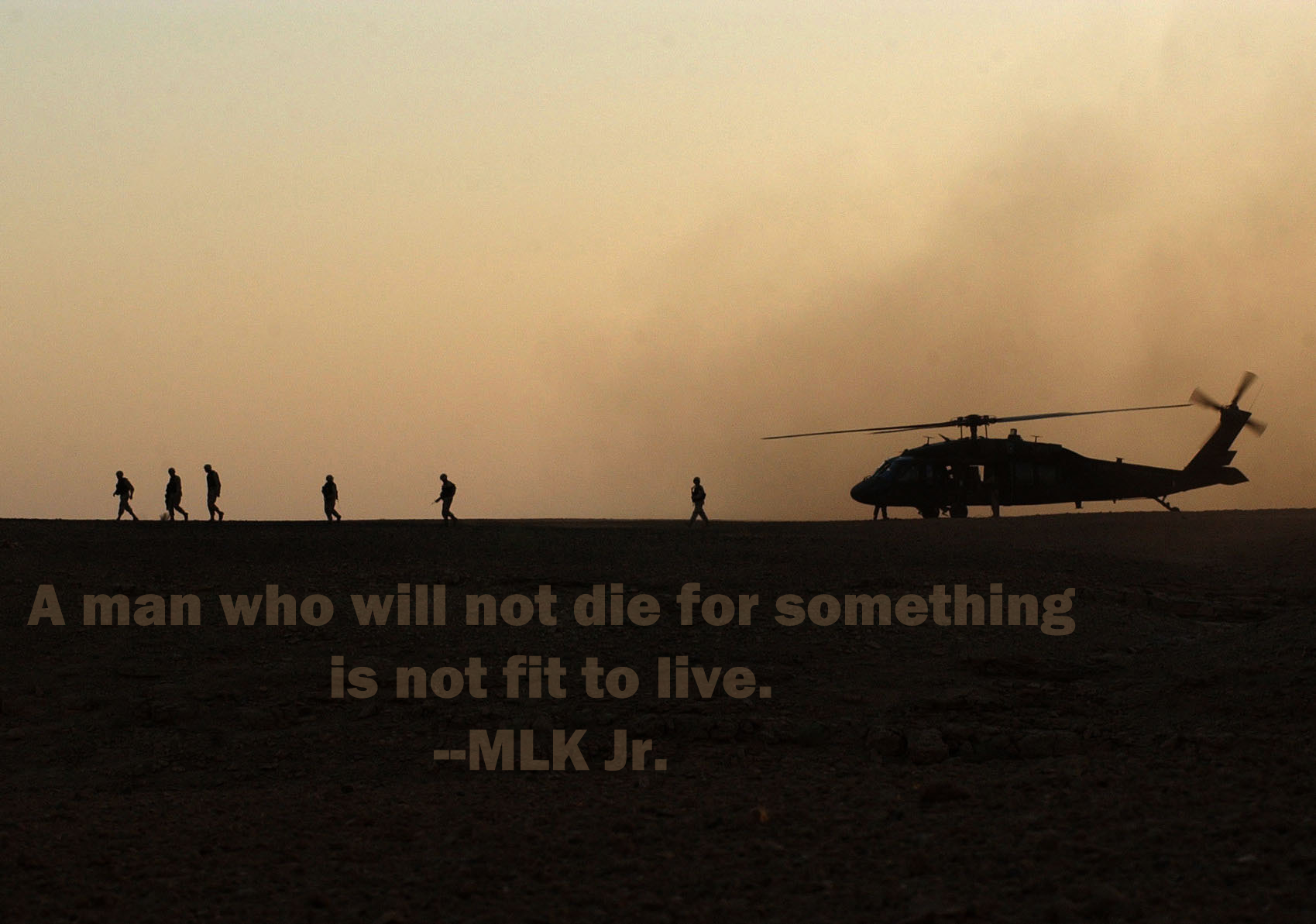